Maritime Reconnaissance Company
LtCol Brian Lusczynski
HQMC, CD&I
Maritime Reconnaissance Company
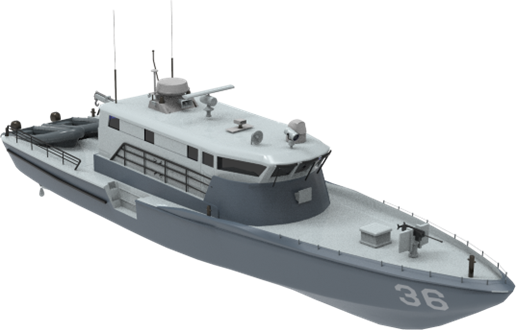 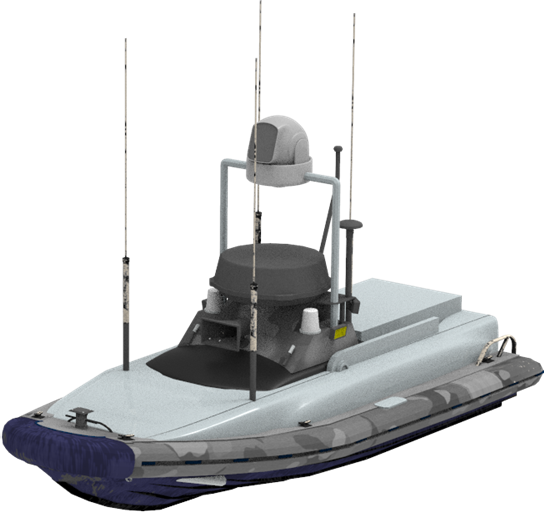 Multi-Mission Reconnaissance Craft
Unmanned Surface Vessel
*Representative Images
Requirements Drivers
Extensive 
Over-Water Distances
Contested C2
EMCON Operations
Concept of Operations
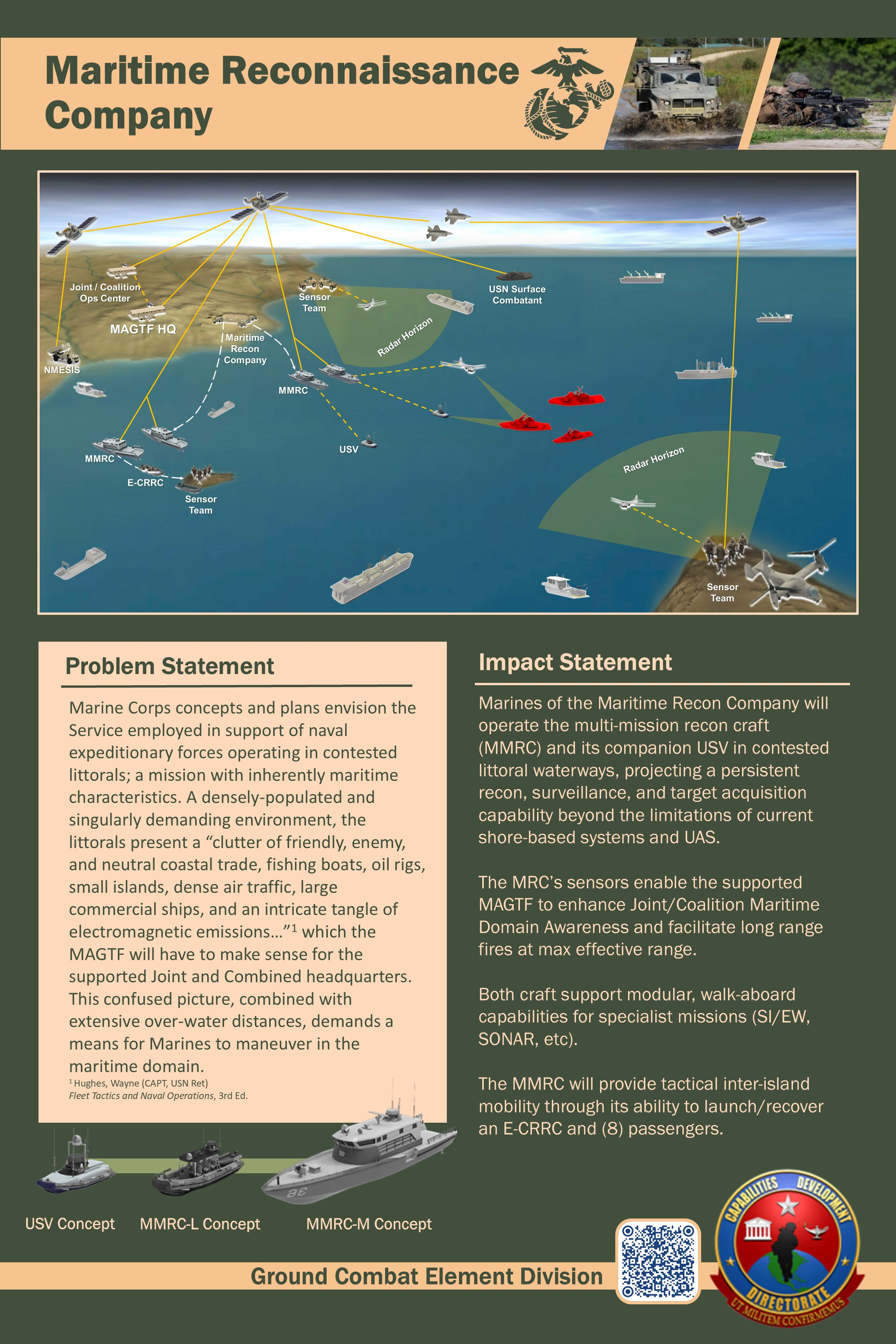 Analysis of Alternatives
Multi-Mission Recon Craft (MMRC)
31% of the year, seas are 0-3.3ft (7.1 sec)  
42.5% of the year, waves are 3.3ft - 6.6ft (7.5 sec period)
Environmental Conditions
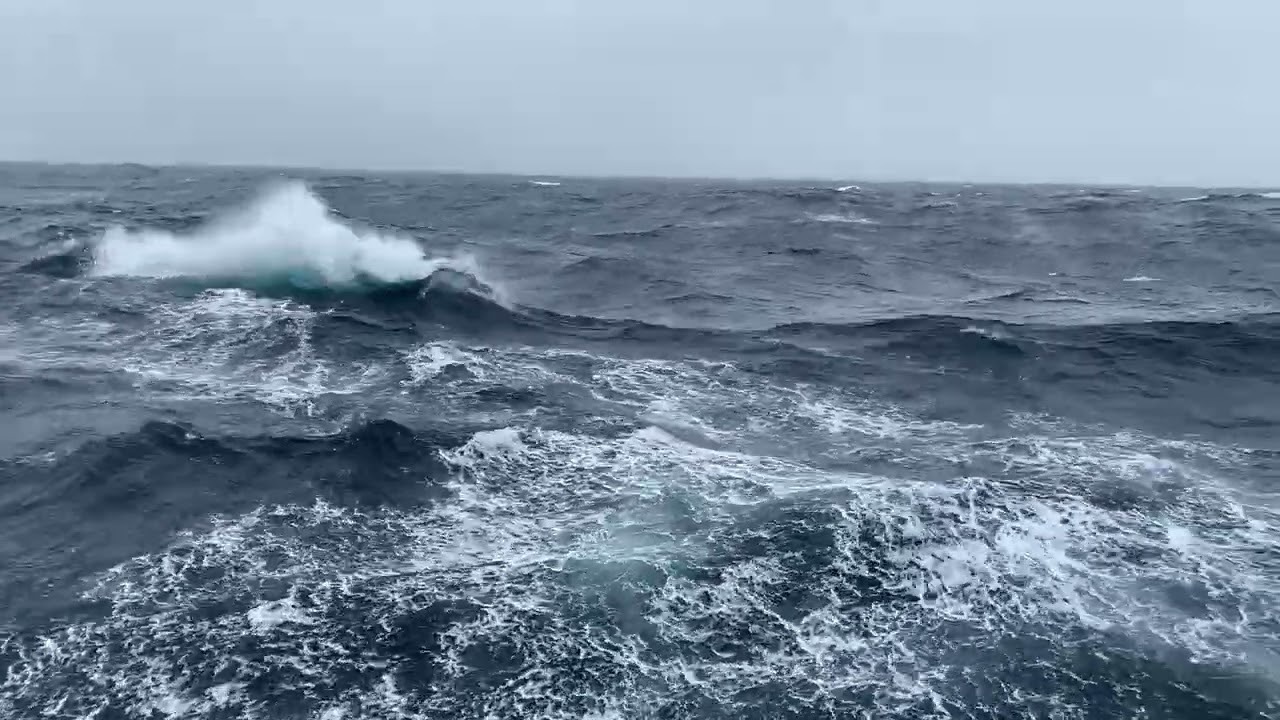 31% of the year, seas are 0-3.3ft / 7.1 sec  
 42.5% of the year, seas are 3.3ft - 6.6ft / 7.5 sec 
 17.5% of the year, seas are 6.6ft - 9.8ft / 8.2 sec  
 6% of the year, seas are larger than 9.8ft / 9.2sec
“Medium” Class Craft
Dave Philipps, Chronic Brain Trauma is Extensive in Navy’s Elite Speedboat Crews, New York Times, 12 Nov 2024.
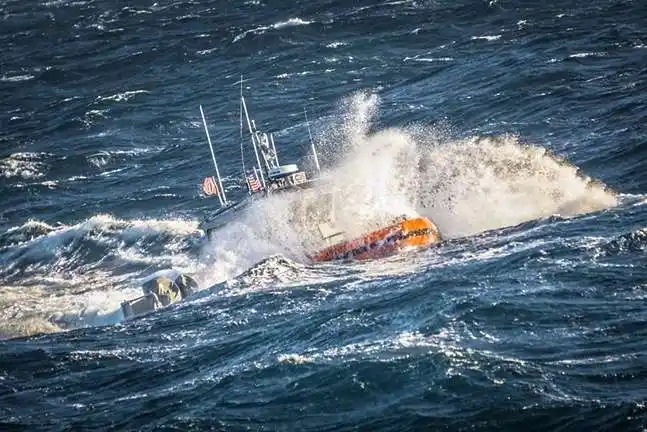 10
Complexity / Risk
Over-the-Horizon Mission Profile
 Peer Threat Environment
 Grey Zone Actors
(New) Primary MOS
Facilities / MILCON
Enterprise-wide Effort
MARCORSYSCOM (PM GWS, PdM LRUSV)
 Operations Analysis Division (CD&I) 
 Marine Corps Warfighting Lab (MCWL)
 1st Light Armored Recon Battalion
 2d AA Battalion, II MLG, 4th AA Bn, and others
 G3s at 1st, 2nd, and 3rd MARDIVs
 NAVSEA
 Combatant Craft Division
 Naval Special Warfare Group IV
 USCG Office of Boat Forces
 USCG Cutter Hamilton and MFPUs -PAC & -LANT
Status / Way Ahead
Initial Capabilities Document (CY24)
Concept of Employment (CY24) 
Analysis of Alternatives (CY25)
Funding Determination (CY25)
Service-level Decision (CY25)




